Правила
пользования лодками 
и катерами
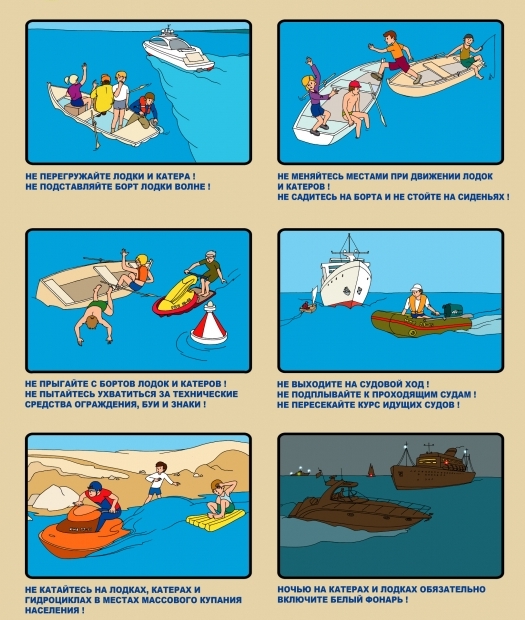 ЧТО ДОЛЖЕН ЗНАТЬ ШКОЛЬНИК 
О МЕРАХ БЕЗОПАСНОСТИ ПРИ КУПАНИИ
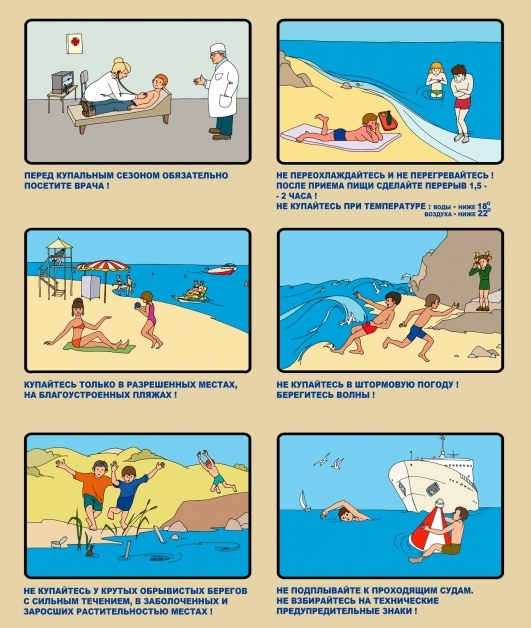 ОКАЗАНИЕ ПОМОЩИ ПОСТРАДАВШИМ НА ВОДЕ
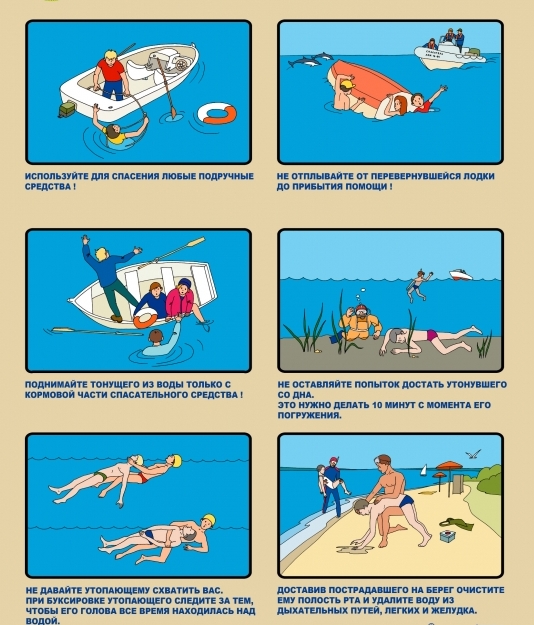 КАК ВЕСТИ СЕБЯ НА ВОДЕ
В ЛЕТНЕЕ ВРЕМЯ
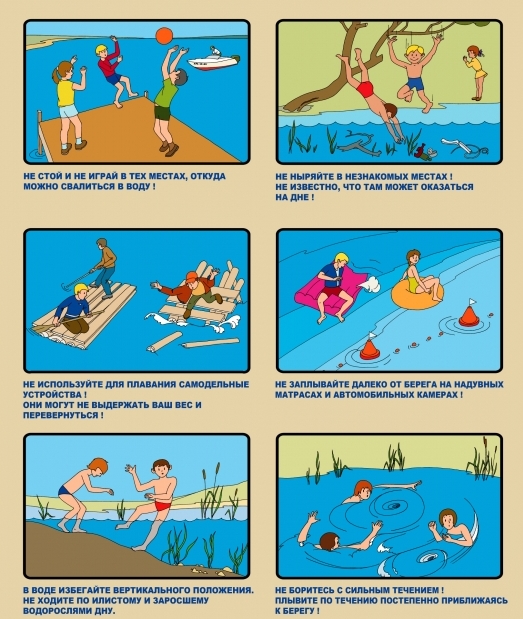